15:1-10
15:1-10
A lost sheep ~ (vv. 3-6)
A lost coin ~ (vv. 7-10)
A lost son ~ (vv. 11-32)
15:1-10
15:1-10
tax collectors ~ telōnēs – telos (to set a limit); ōneomai (to buy)
15:1-10
15:1-10
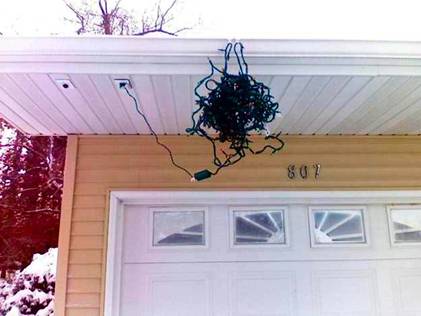 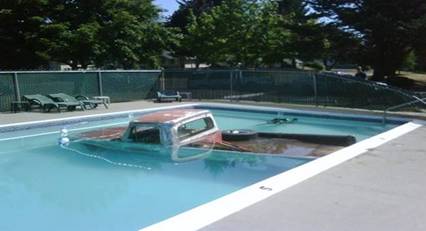 15:1-10
15:1-10
complained ~ literally, grumbled and grumbled
receives ~ present tense, middle voice – “This Man continually receives to Himself these sinners”
15:1-10
15:1-10
Pharisee ~ from the Hebrew word paras
Ezra 8:8 ~ So they read distinctly from the book, in the Law of God; and they gave the sense, and helped them to understand the reading.
15:1-10
John 7:45-49 ~ 45 Then the officers came to the chief priests and Pharisees, who said to them, “Why have you not brought Him?”
46 The officers answered, “No man ever spoke like this Man!”47 Then the Pharisees answered them, “Are you also deceived? 48 Have any of the rulers or the Pharisees believed in Him? 49 But this crowd that does not know the law is accursed.”
15:1-10
15:1-10
Come, Ye Sinners – Joseph Hart, 1759 ©
Come, ye sinners, poor and needy,
Weak and wounded, sick and sore;
Jesus ready stands to save you, 
Full of pity, love and power.
Come, ye weary, heavy laden,
Lost and ruined by the fall;
If you tarry till you’re better,
You will never come at all.
15:1-10
Come, Ye Sinners – Joseph Hart, 1759 ©
View Him prostrate in the garden;
On the ground your Maker lies.
On the bloody tree behold Him;
Sinner, will this not suffice?
15:1-10
15:1-10
Literally, “my sheep, my lost one”
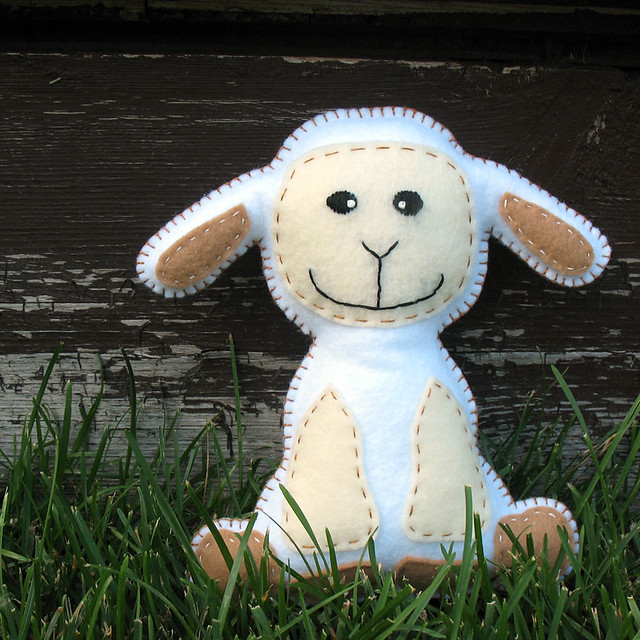 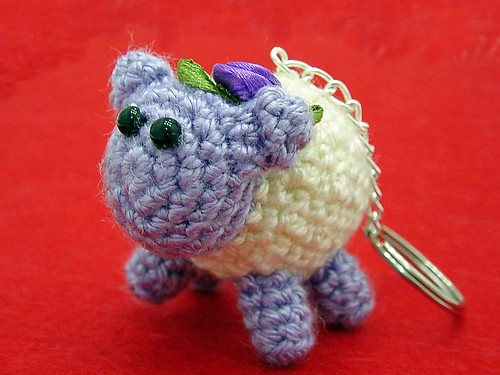 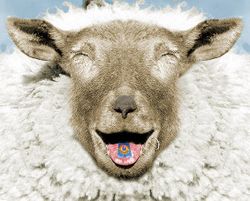 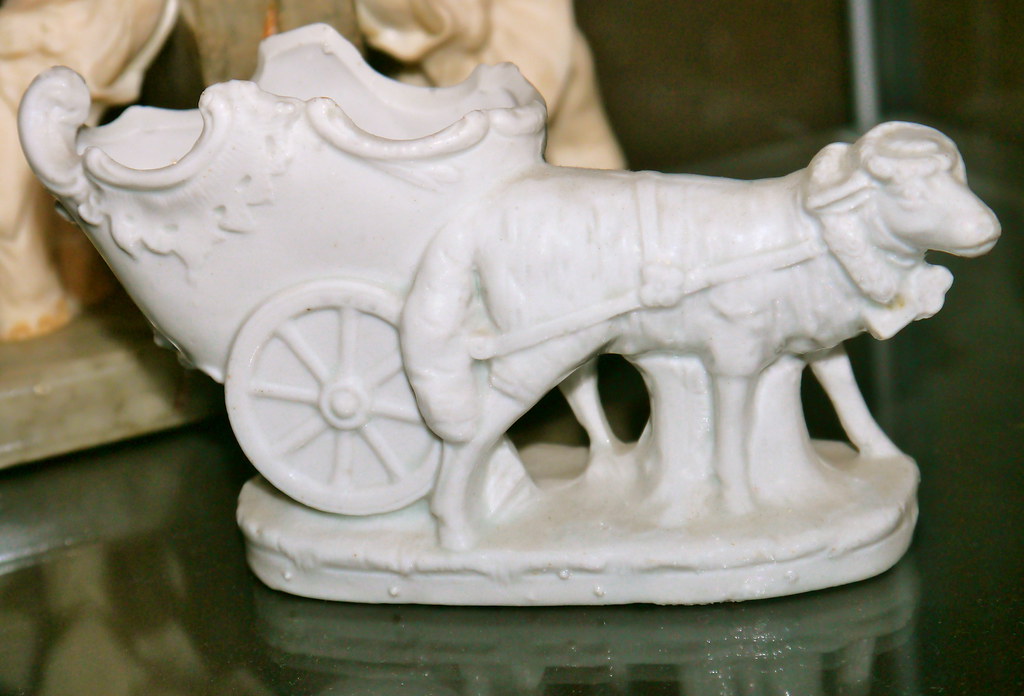 15:1-10
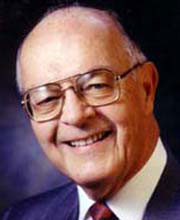 Howard Hendricks (1924-2013) ~ “If you want to be a shepherd, you’d better like the smell of sheep”
15:1-10
John 10:11 ~ I am the good shepherd. The good shepherd gives His life for the sheep.
15:1-10
15:1-10
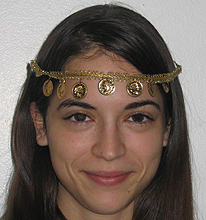 15:1-10
Is. 49: 15-16a ~ 15 “Can a woman forget her nursing child,
And not have compassion on the son of her womb?
Surely they may forget,
Yet I will not forget you.
16a See, I have inscribed you on the palms of My hands;
15:1-10
15:1-10
Jesus ~ “there is joy in heaven over one sinner who is repentant before God”
Pharisees ~ “there is joy in heaven over one sinner who is obliterated before God”
15:1-10
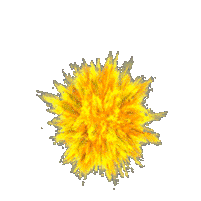 15:1-10
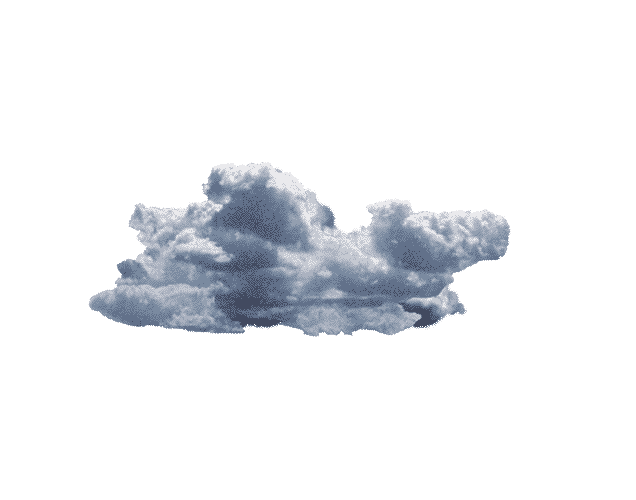 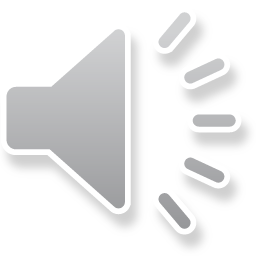 “yyycgcgcgcgc”
15:1-10
Come, Ye Sinners – Joseph Hart, 1759 ©
Let not conscience make you linger,
Not of fitness fondly dream;
All the fitness He requireth
Is to feel your need of Him.
Chorus: I will arise and go to Jesus,
He will embrace me in His arms;
In the arms of my dear Savior,
O there are ten thousand charms.
15:1-10